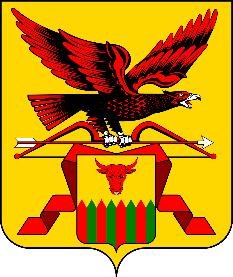 Заседание рабочей группы Региональной службы по тарифам и ценообразованию Забайкальского края по работе с источниками доходов консолидированного бюджета Забайкальского края за 3 квартал 2024 года
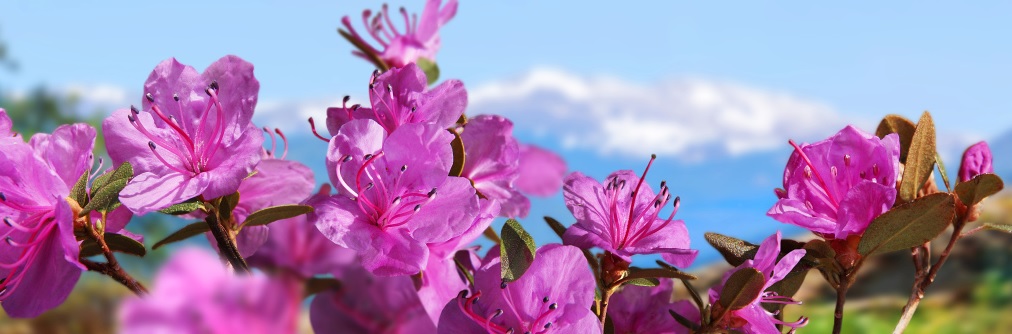 8 октября 2024 года
Доход от уплаты государственной пошлины за предоставление государственной услуги «Выдача лицензий на розничную продажу алкогольной продукции»
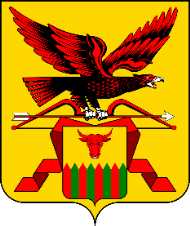 Сумма уплаченной государственной пошлины (млн. руб.)
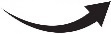 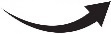 Прогноз на оплату государственной пошлины на 2024 год составляет 13 336 млн. рублей из которых: 

За переоформление лицензий – 2 611 млн. руб. (746 лицензий по 3 500 руб.), где 746 - количество переоформленных лицензий за 2021 год;
за выдачу лицензий на 1 год – 4 745 млн. руб. (73 лицензии по 65 000 руб.); 
за выдачу и продление на 1 год – 5 980 000 руб. (92 лицензии по 65 000 руб.); количество решений принято на основании выданных лицензий за 2021 год.
Итоги  проведения контрольно-надзорных мероприятий в сфере оборота алкогольной и спиртосодержащей продукции
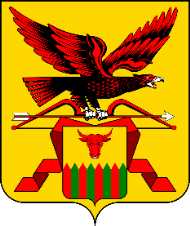 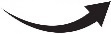 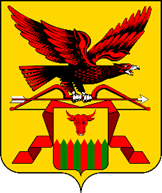 Мобилизация доходов в сфере контроля за оборотом розничной продажи алкогольной продукции
План на 2023 год составлял 6 млн. 010 тыс. руб., в связи с недоисполнением, план снижен до 2 млн. 683 тыс. руб. При фактическом поступлении 2 млн. 702 тыс. руб., план выполнен 101 %.

План на 2024 год составляет 375 тыс. руб., за 9 месяцев 2024 года выполнен на 184 %, 
При фактическом поступлении 691,7 тыс. рублей
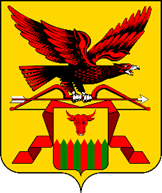 Мобилизация доходов в сфере контроля за оборотом розничной продажи алкогольной продукции
Задолженность по оплате штрафов на 30.09.2024 - 3 млн. 957 тыс. руб.
Задолженность состоит:

Юридических лиц: 3 млн. 761 тыс. руб.; Индивидуальных предпринимателей: 196 тыс. руб.

Меры по взысканию дебиторской задолженности:
Производится взыскание убытков в судебном порядке с директоров организаций:
	 Арбитражном суде Забайкальского края рассматривается 1 дело на сумму 175 тыс. рублей
Производится взыскание задолженности в принудительном порядке через УФССП России по Забайкальскому краю:
На исполнении в УФССП находится – 11 дел на сумму 1 млн. 458 тыс. руб.:
в отношении директоров в рамках взыскания убытков 4 производства на сумму 1 млн. 063 тыс.руб.;
- в отношении индивидуальных предпринимателей 2 производства на сумму 10 тыс.руб.;
в отношении юридических лиц 5 производств на сумму 385 тыс. руб.
За 3 квартал 2024 года было 3 поступления от судебных приставов на сумму 10 455 рублей.
За 2024 год службой судебных приставов взыскано 14 тыс. руб. по 3 исполнительным производствам.
Производится непосредственная работа с должниками:
За 3 квартал 2024 года Службой направлено 8 уведомлений о необходимости погасить задолженность 
на сумму 470 тыс.руб.
Признание безнадежной к взысканию и списание:
Службой признана безнадежной к взысканию и списана задолженность в размере 1 млн. 775 тыс. руб.
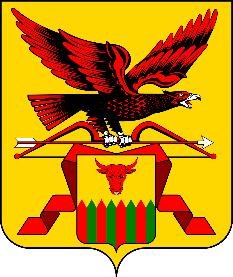 Спасибо за внимание!
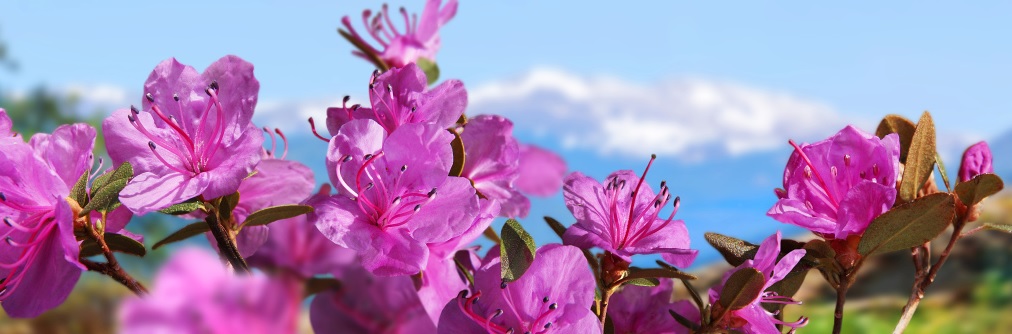 8 октября 2024 года